Phoenix Input/Output Controller
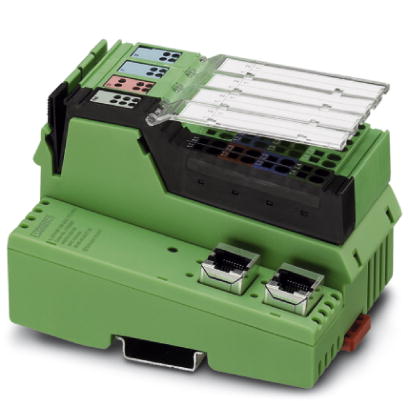 Bus Controller
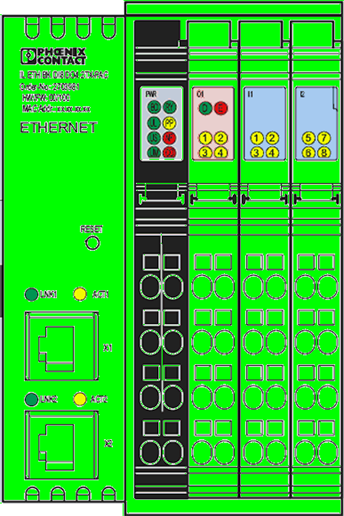 IL ETH BK DI8 DO4 2TX-PAC – PN 2703981
[Speaker Notes: The controller comes with Ethernet communications, 4 digital outputs and 8 digital inputs.  The outputs can be used for driving relays or low power alarm lights.  The inputs could be used for door switches or vacuum pump monitoring, etc.]
Overview- Environmental hardware field architecture
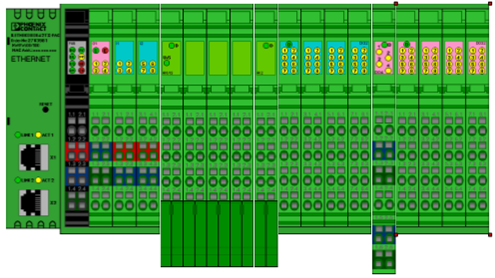 3
5/22/2019
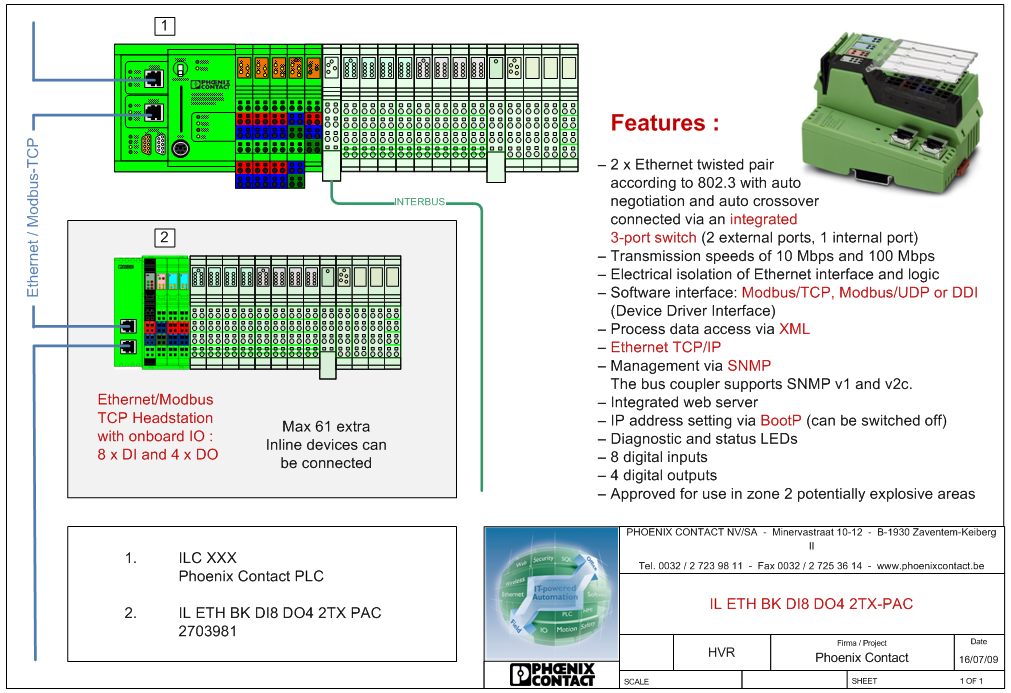 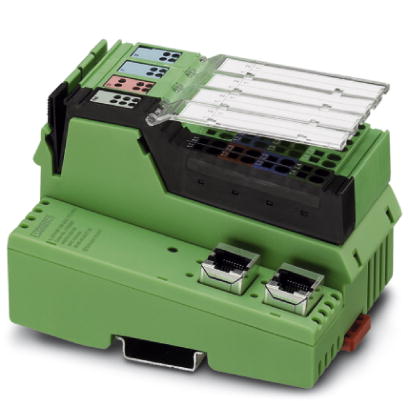 Features
Provides power to individual modules
Integrated 4 digital outputs
Integrated 8 digital inputs
Stack 13 additional modules to expand the system
Mix digital and analog inputs and outputs with one controller
Ethernet communications to all sensors and outputs
Compact form factor
Features
2 or 3 wire sensor technology on the same module
4-20mA, 0-20mA, 0-10V, etc all on the same module
16 bit resolution
Short circuit proof for passive sensor supply voltage, however, use fused terminal blocks for field wiring.
Diagnostic indicator LED’s
Worldwide availability with technical support
Features
Color coded modules for ease of identification
Black = power
Pink = digital output
Blue = digital input
Green = analog input
DIN rail mount provide for grounding, both physical earth ground and functional earth ground
Eliminates parallel wiring of multiple modules
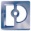 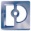 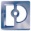 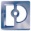 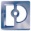 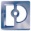 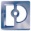 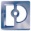 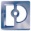 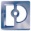 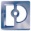 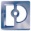 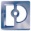 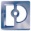 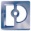 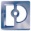 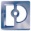 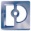 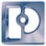 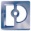 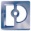 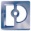 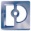 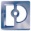 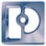 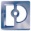 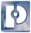 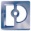 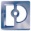 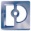 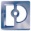 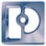 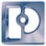 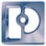 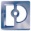 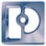 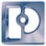 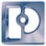 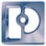 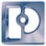 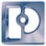 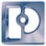 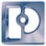 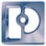 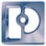 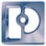 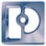 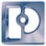 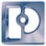 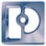 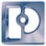 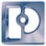 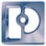 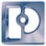 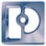 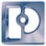 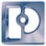 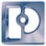 PHOENIX CONTACT
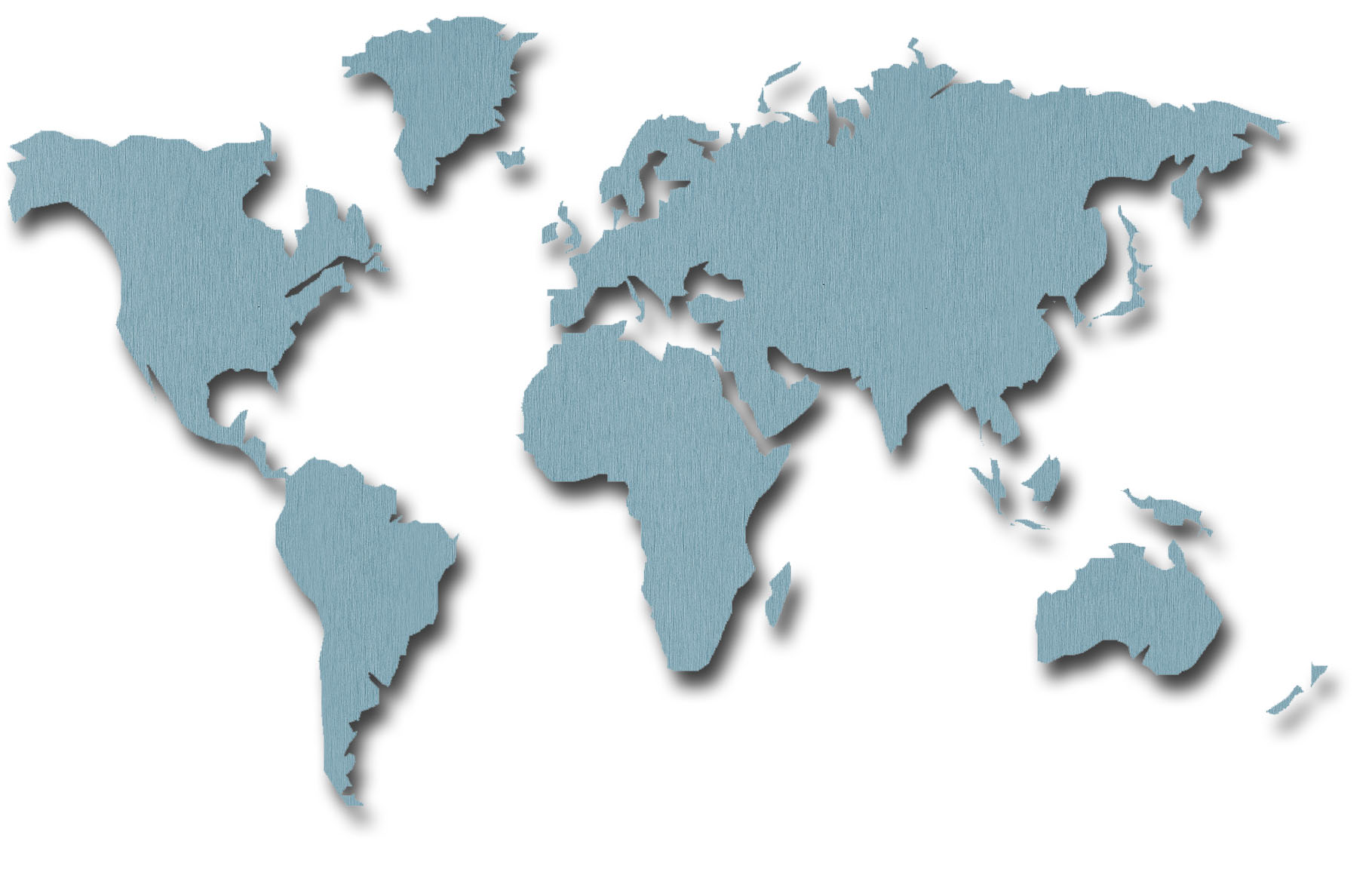 www.phoenixcontact.com
Specifications
Controller Wiring
24VDC +
24VDC +
24VDC +
24VDC -
24VDC -
[Speaker Notes: The 24VDC power CAN be jumpered, but the preferred method is to power each terminal from a separate terminal block.]
11
©  TSI Incorporated
5/22/2019
Digital Output Module 4 or 32DO
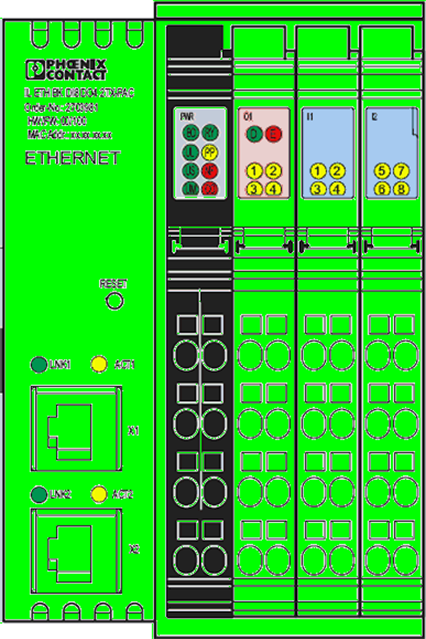 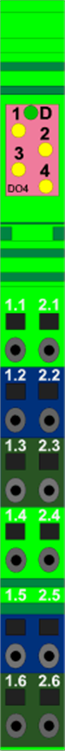 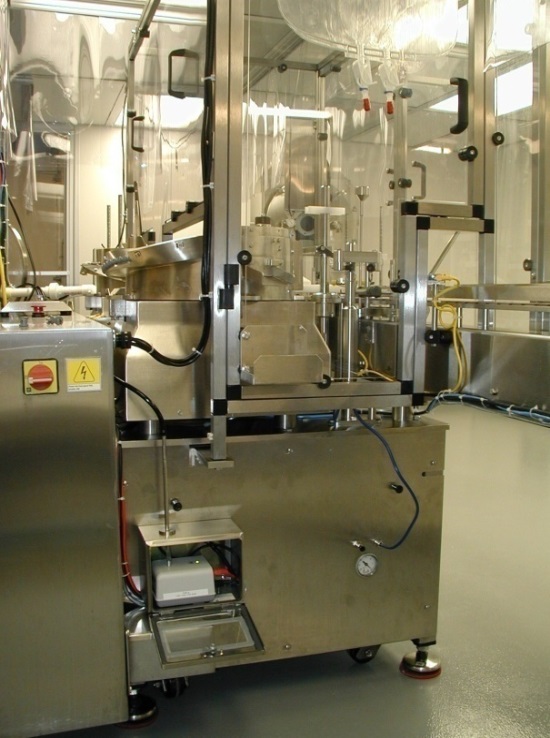 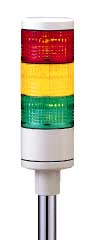 Additional Modules:
IB IL 24 DO 4-PAC – 2861276
IB IL 24 DO 32HD-PAC - 2862822
[Speaker Notes: It is possible to use digital outputs to control alarm lights or audio alarms or possibly to control power, through relays, to conveyors or other equipment.]
Digital Output Specifications
Digital Output WiringSlot 3-1,2,3,4
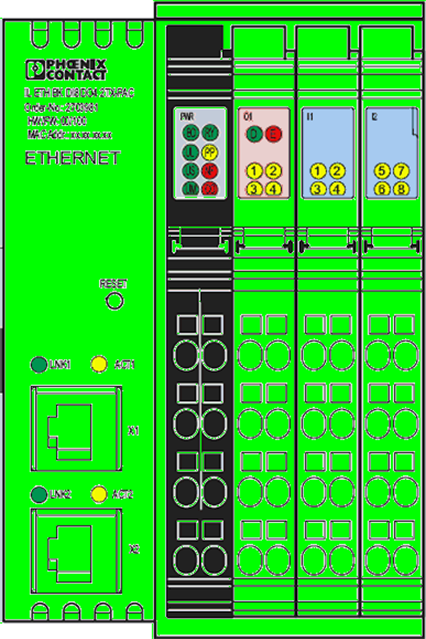 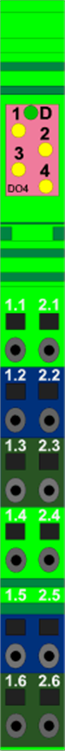 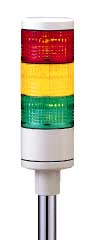 Slot 3-3
Slot 3-2
Slot 3-1
Slot 3-4
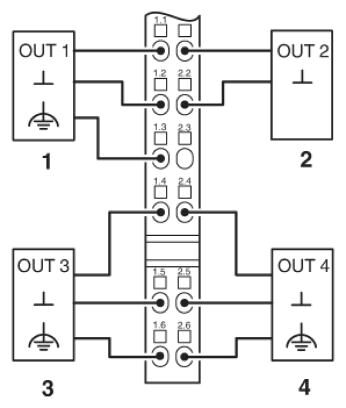 15
©  TSI Incorporated
5/22/2019
Digital Input Module
Additional Module:
IB IL 24 DI 32HD-PAC - 2862835
Input 1, Slot 2-1
Input 2, Slot 2-2
Input 6, Slot 2-6
Input 5, Slot 2-5
Input 8, Slot 2-8
Input 7, Slot 2-7
Input 4, Slot 2-4
Input 3, Slot 2-3
17
©  TSI Incorporated
5/22/2019
Analog Input Module
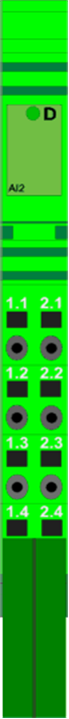 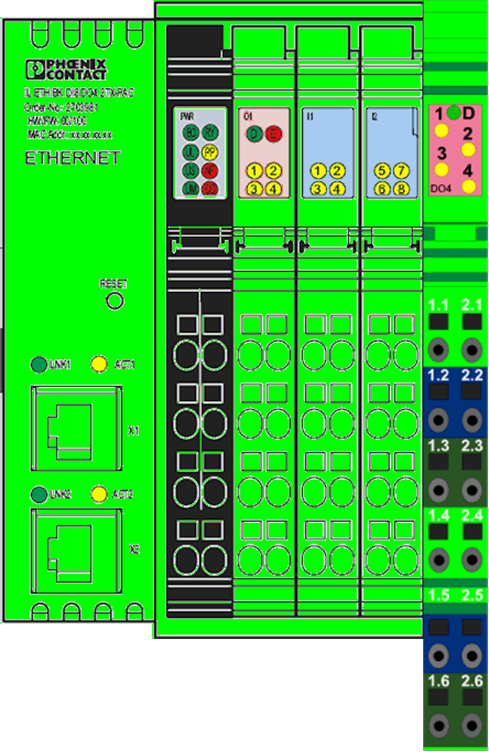 Additional Modules:
IB IL AI 2SF-PAC – 2861302
IB IL AI  8SF-PAC - 2861412
Analog Input WiringSlot 4-2
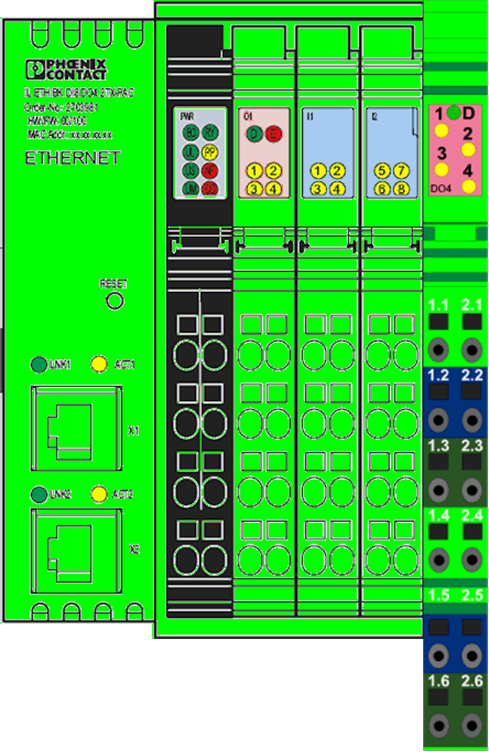 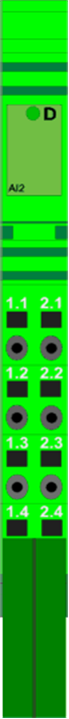 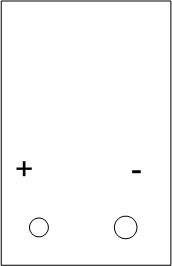 24VDC
Power Supply
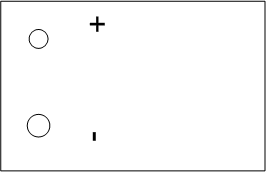 Analog Input Specifications
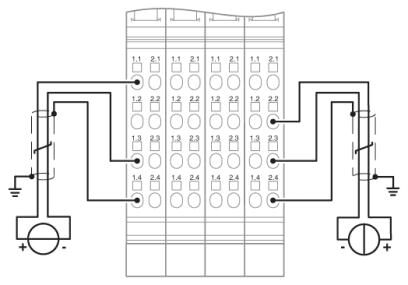 21
©  TSI Incorporated
5/22/2019
Slot Identification
Power Module-No slot number
Black Color
Digital Output—Alarms, etc
Pink Color
Slot 0-1
Slot 0-2
Slot 0-3
Slot 0-4
Slot Identification
Digital Input—Door Switches,
Lt Blue Color
Slot 1-1
Slot 1-2
Slot 1-3
Slot 1-4
Slot 1-5
Slot 1-6
Slot 1-7
Slot 1-8
Slot Identification
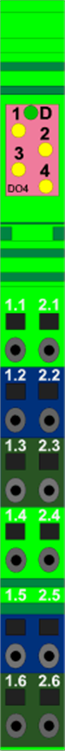 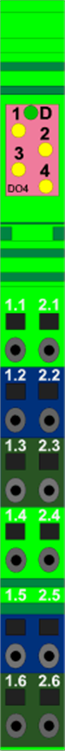 Digital Output—Alarms, etc
Pink Color
Slot 2-1
Slot 2-2
Slot 2-3
Slot 2-4
Digital Output—Alarms, etc
Pink Color
Slot 3-1
Slot 3-2
Slot 3-3
Slot 3-4
Slot Identification
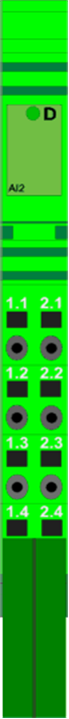 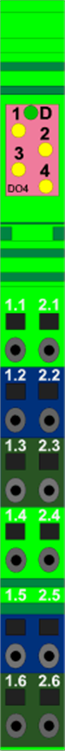 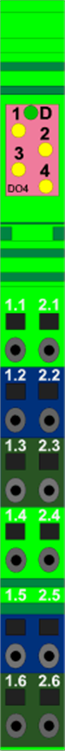 Analog Input, T/RH, Δ P, etc
Green Color
2 Inputs, up to 8
Slot 4-1
Slot 542
Slot Identification
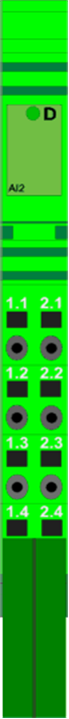 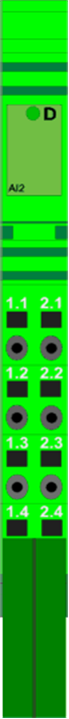 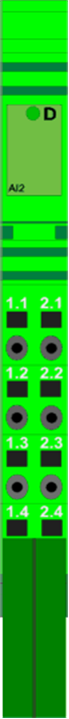 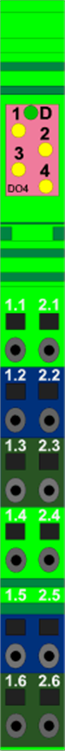 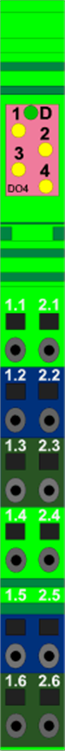 Analog Input, T/RH, Δ P, etc
Green Color
2 Inputs, up to 8
Slot 5-1
Slot 5-2
Can keep adding Modules up to 13
Analog Input, T/RH, Δ P, etc
Green Color
2 Inputs, up to 8
Slot 6-1
Slot 762
IP adress Assign Tool
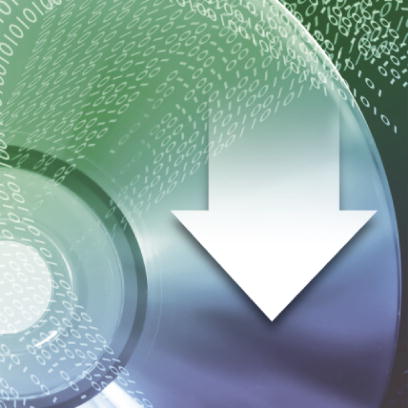 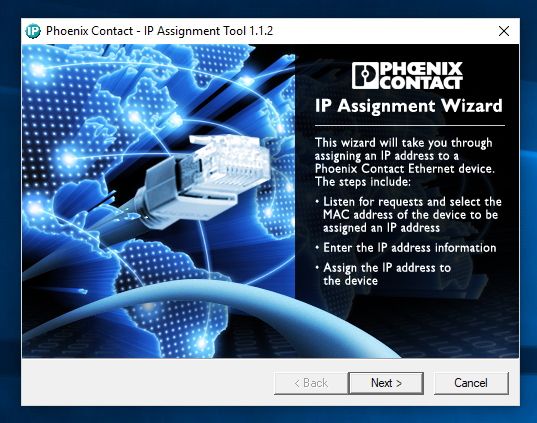 28
©  TSI Incorporated
5/22/2019
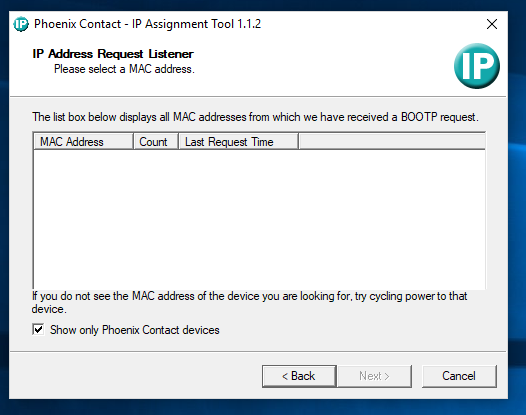 29
©  TSI Incorporated
5/22/2019
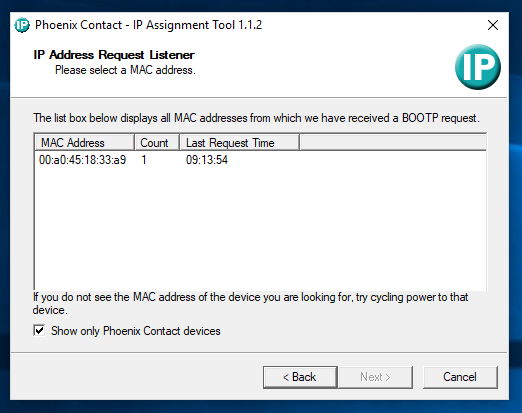 30
©  TSI Incorporated
5/22/2019
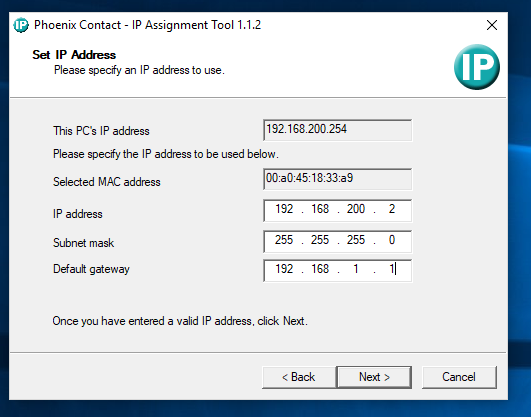 31
©  TSI Incorporated
5/22/2019
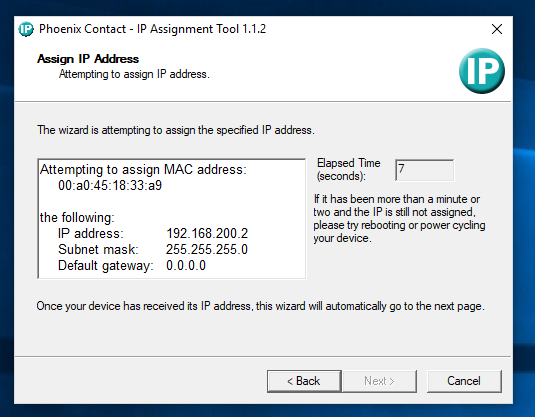 32
©  TSI Incorporated
5/22/2019
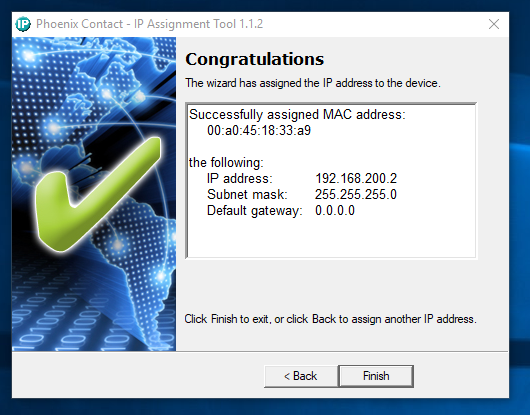 33
©  TSI Incorporated
5/22/2019
Integrated webpage
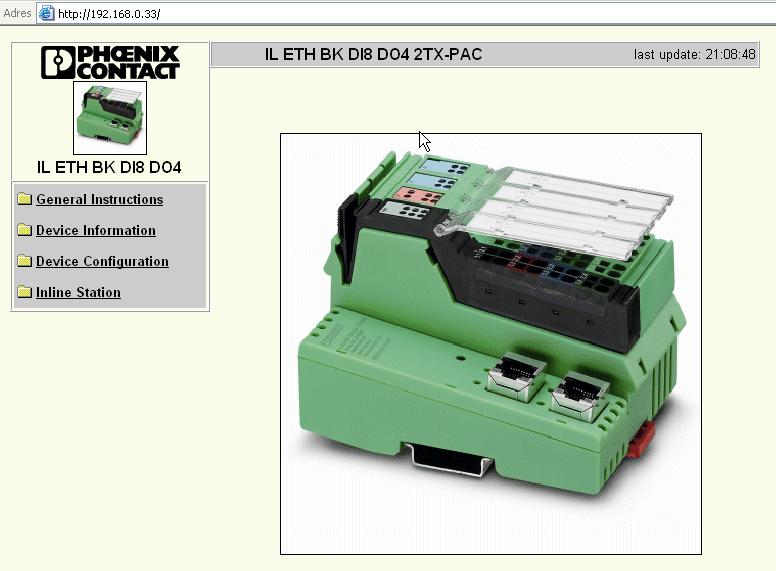 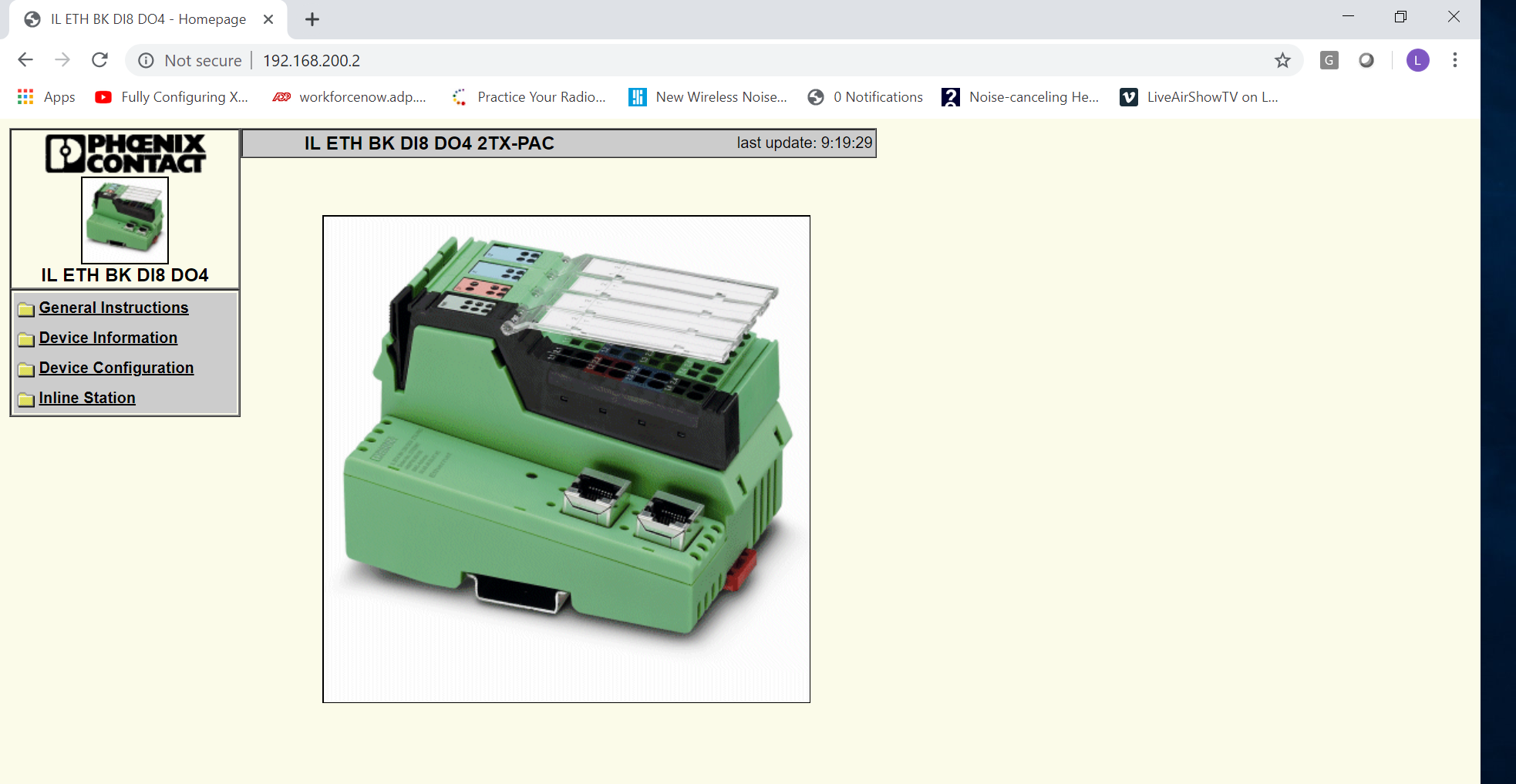 35
©  TSI Incorporated
5/22/2019
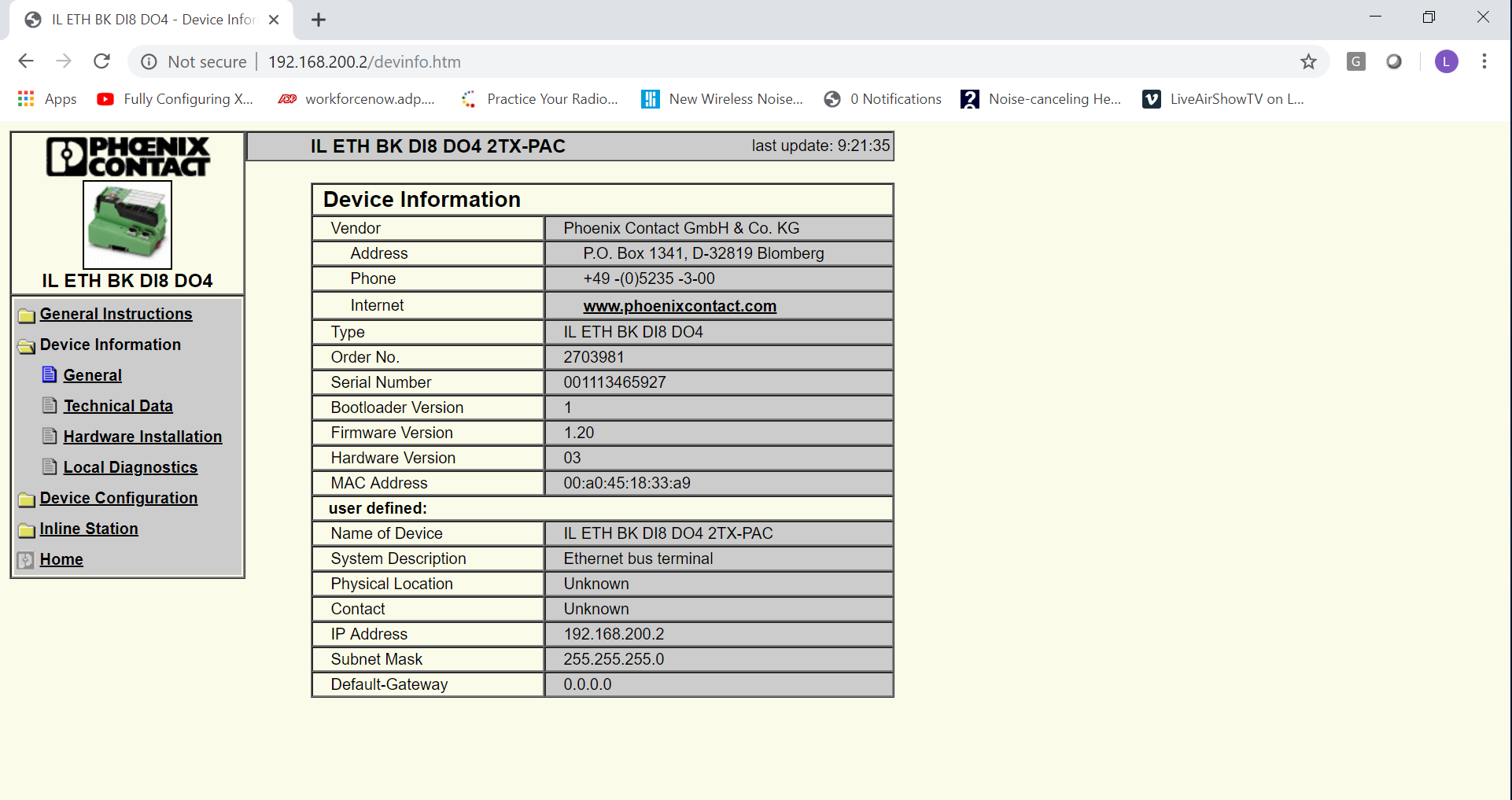 36
©  TSI Incorporated
5/22/2019
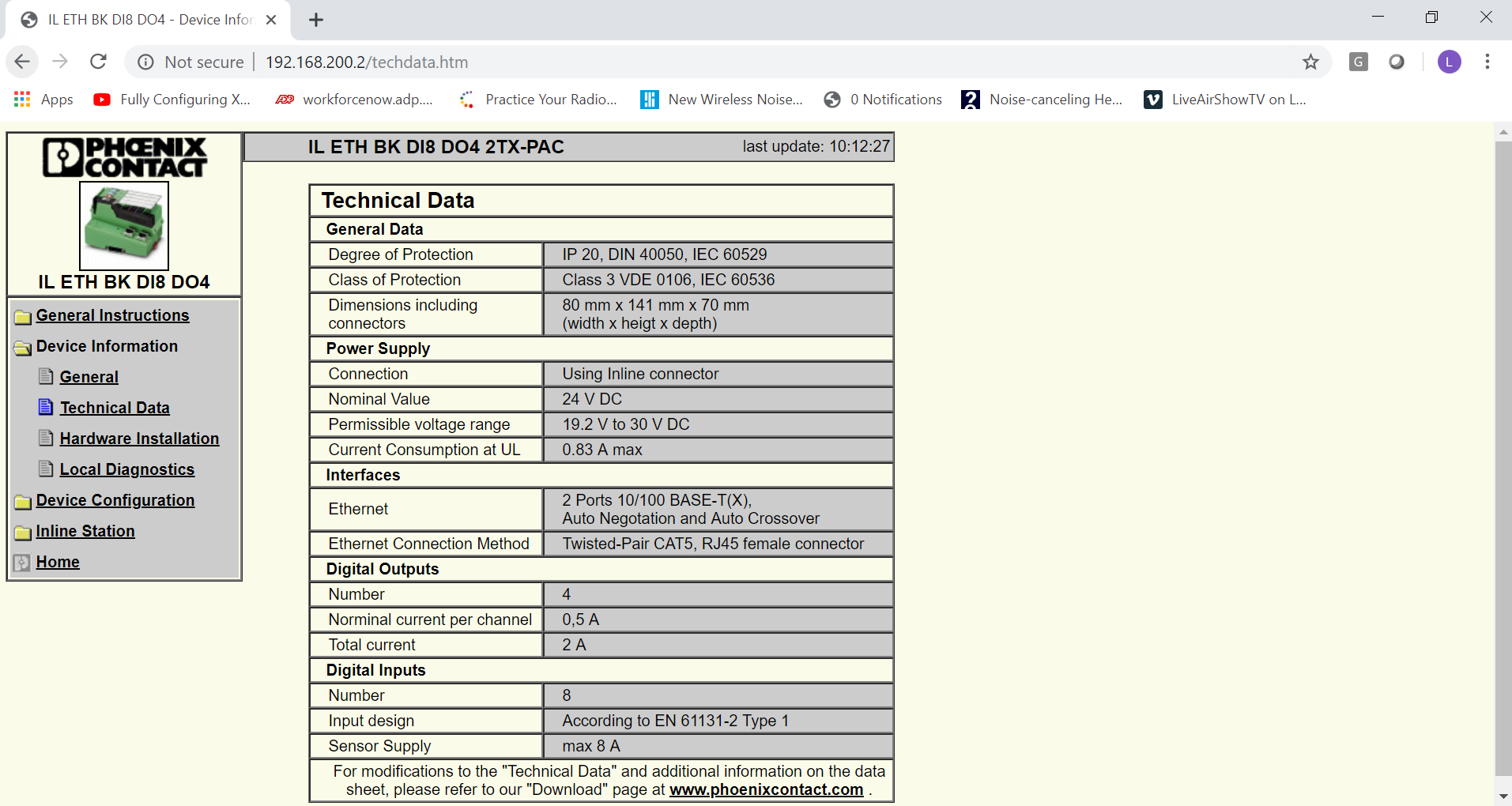 37
©  TSI Incorporated
5/22/2019
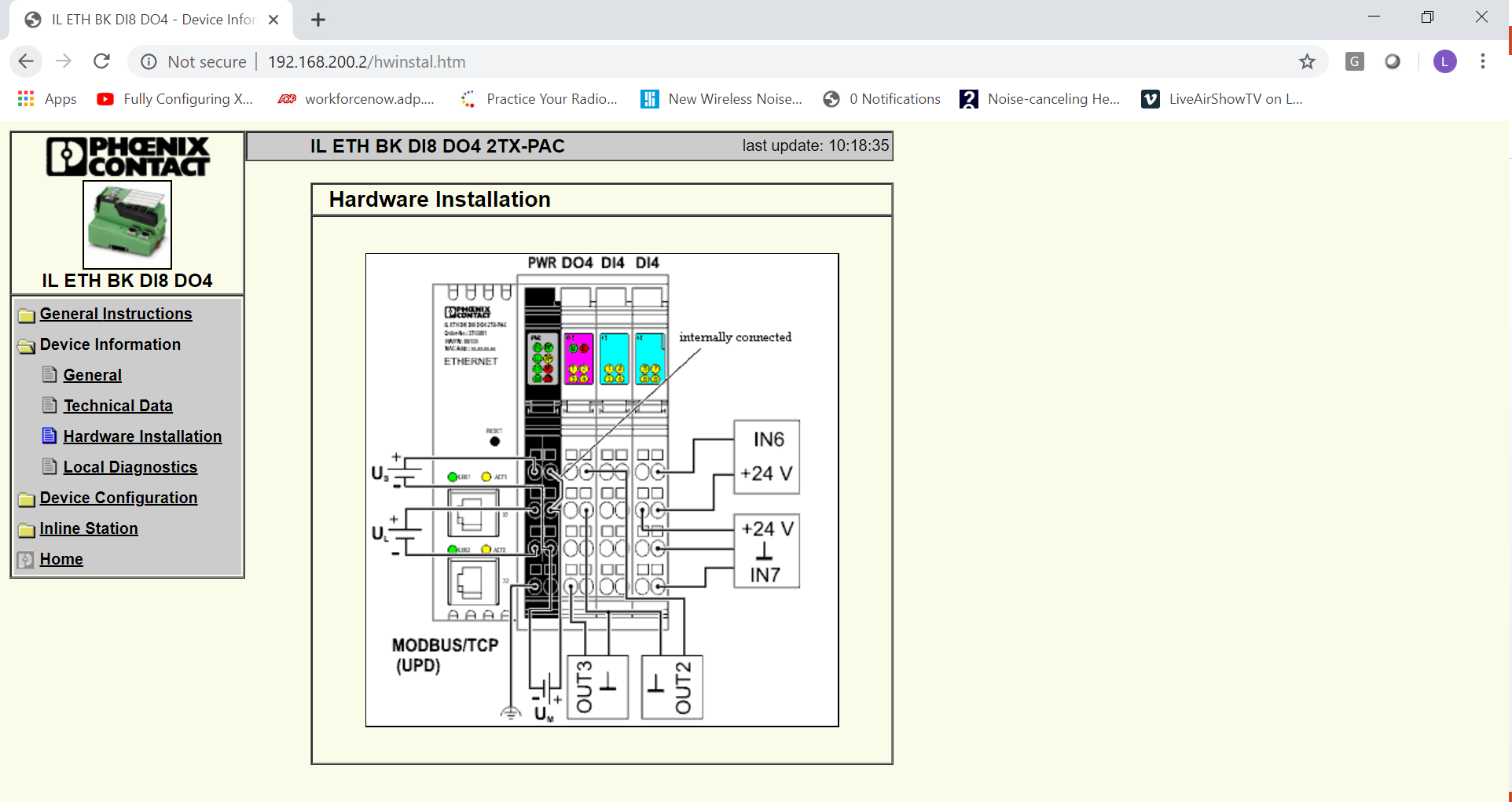 38
©  TSI Incorporated
5/22/2019
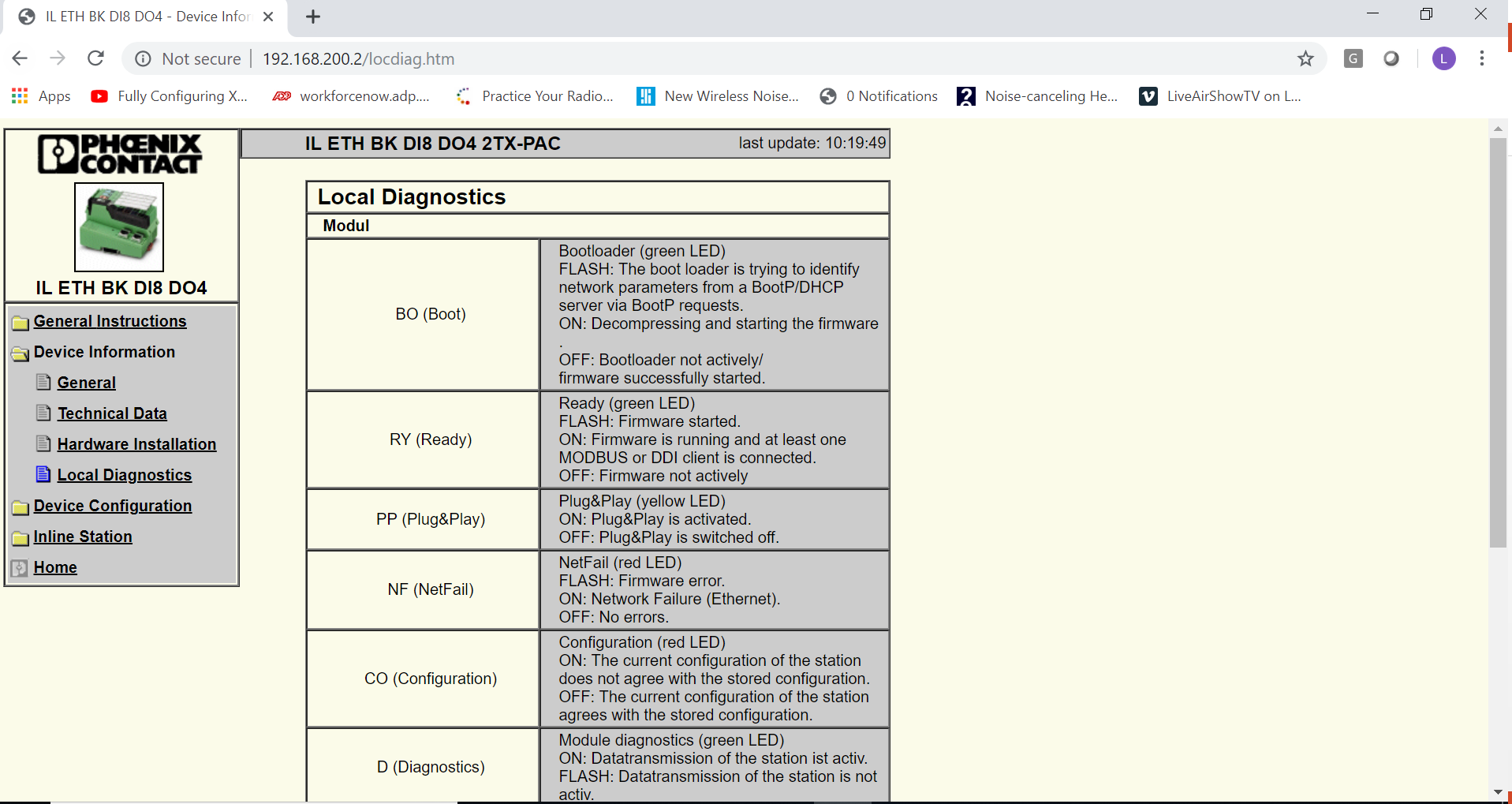 39
©  TSI Incorporated
5/22/2019
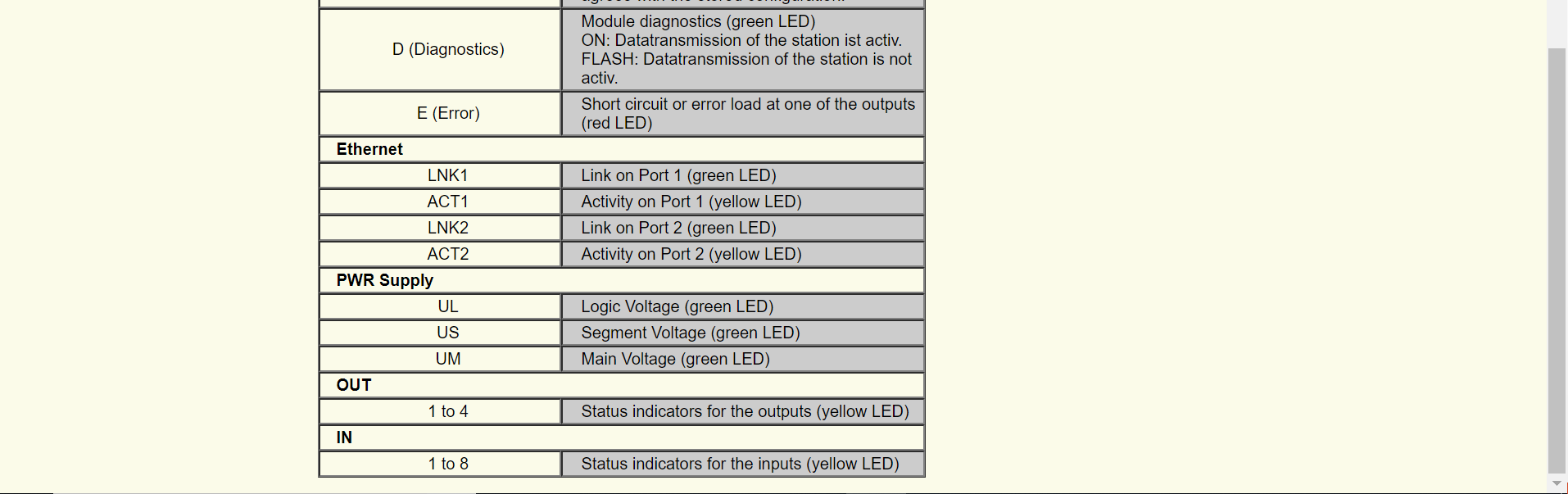 40
©  TSI Incorporated
5/22/2019
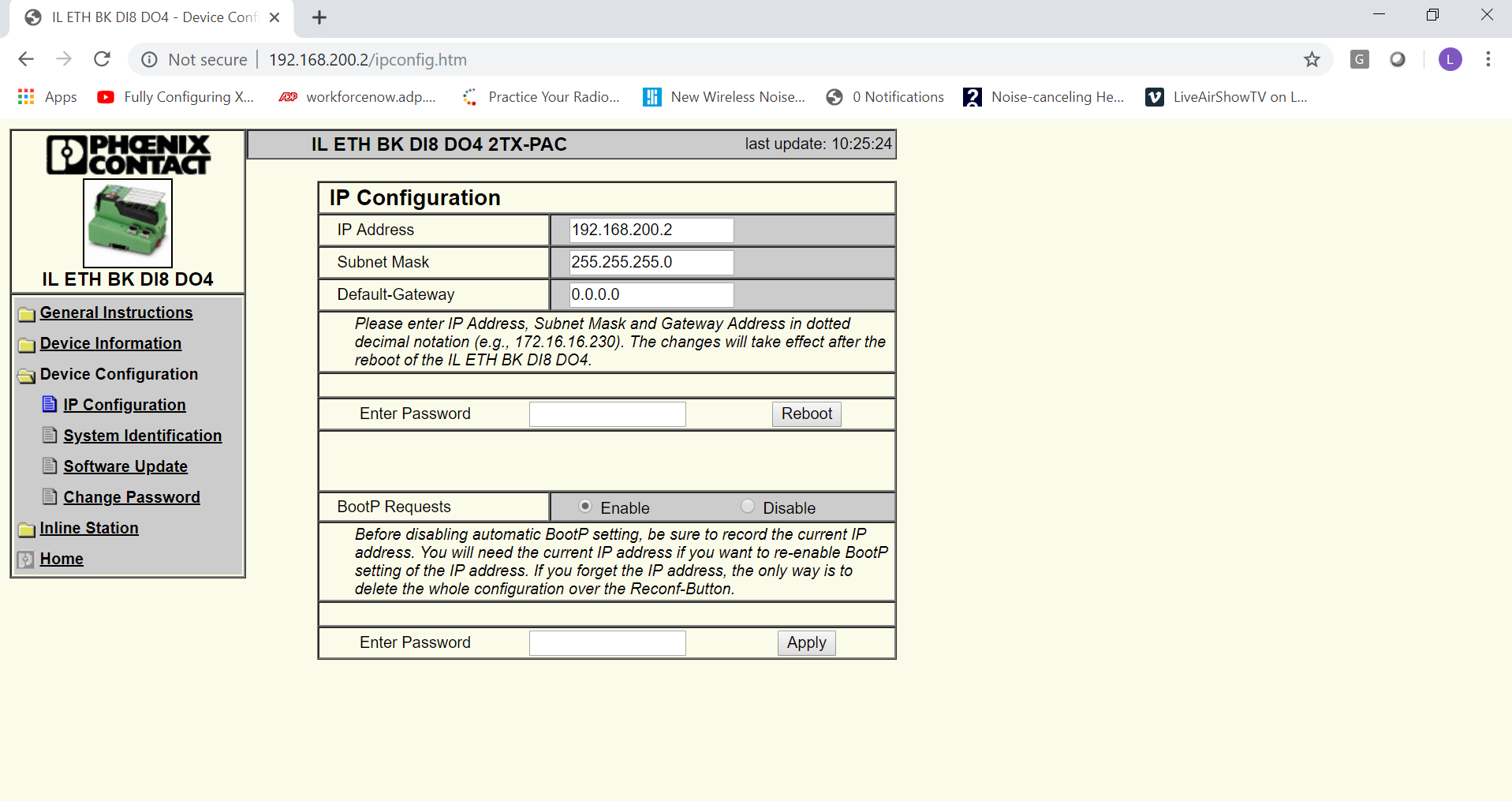 41
©  TSI Incorporated
5/22/2019
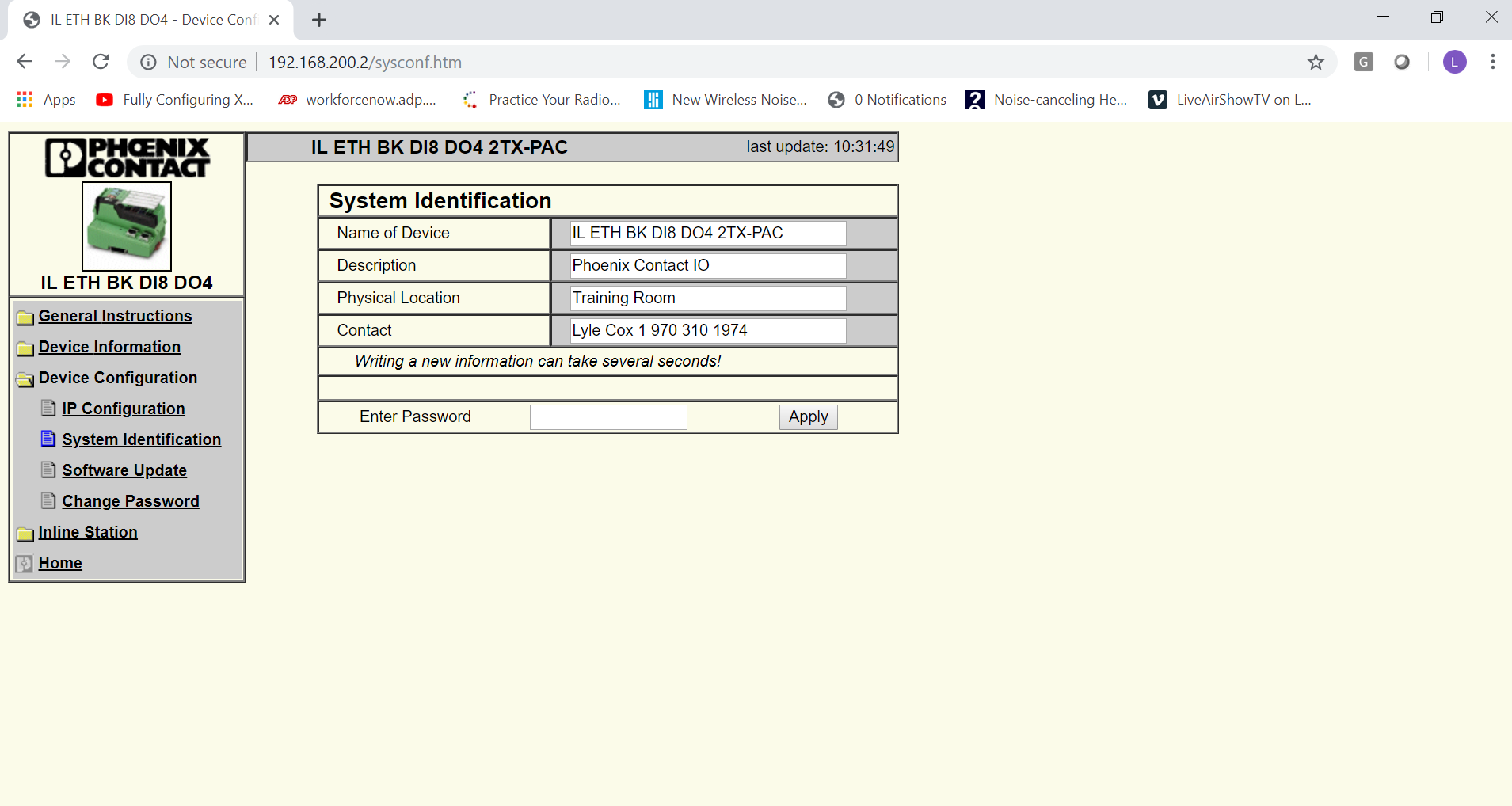 42
©  TSI Incorporated
5/22/2019
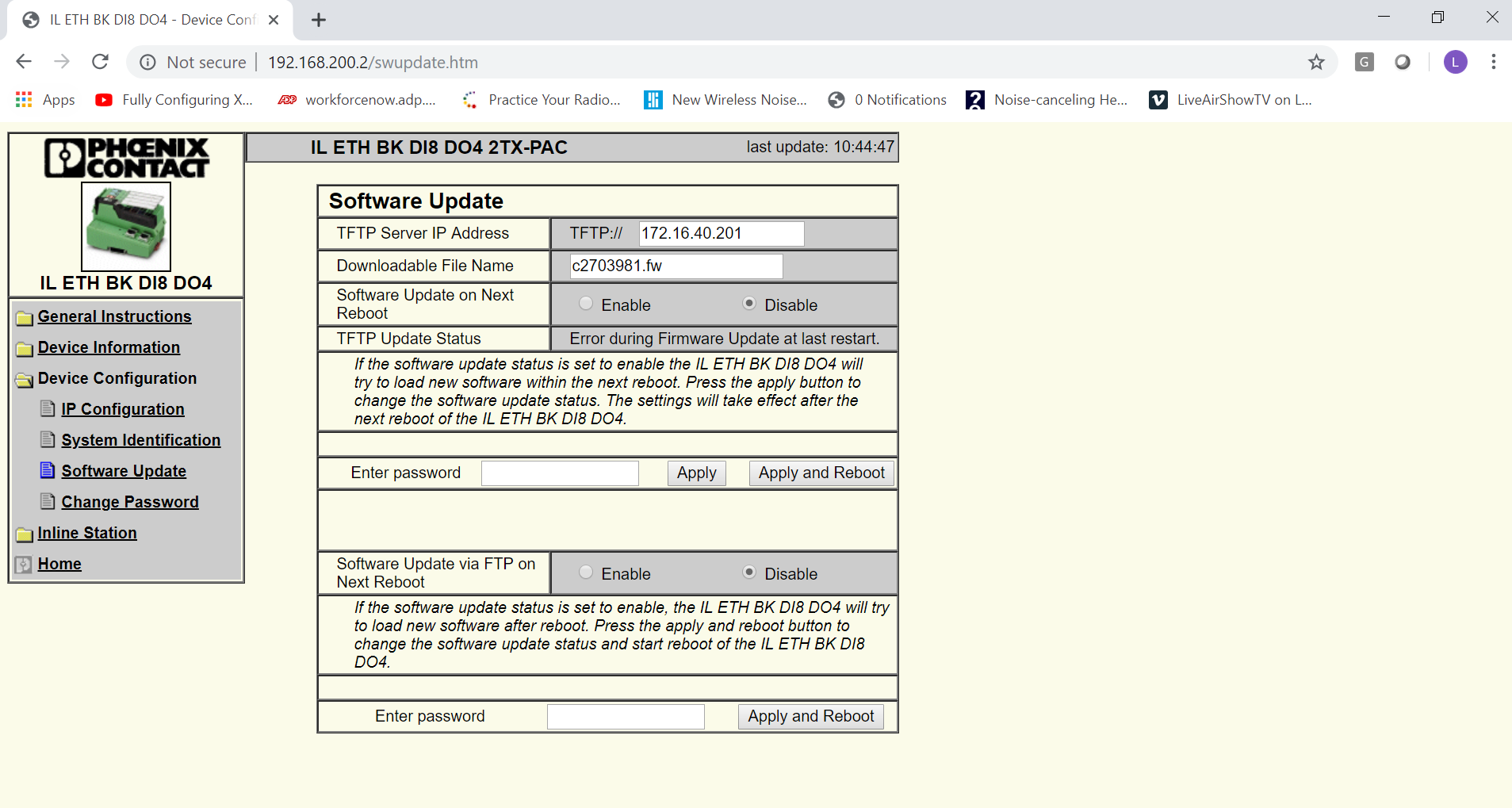 43
©  TSI Incorporated
5/22/2019
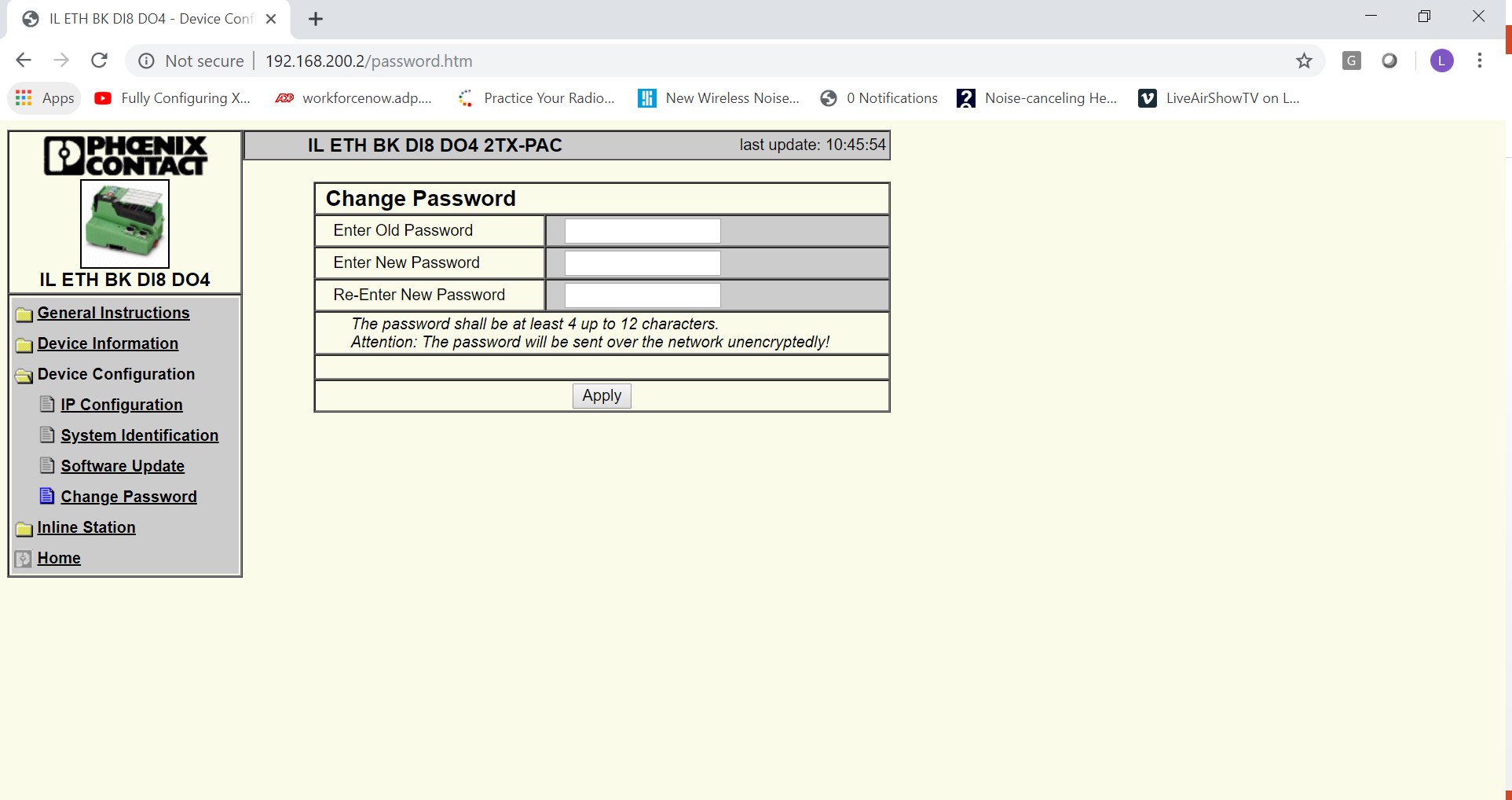 44
©  TSI Incorporated
5/22/2019
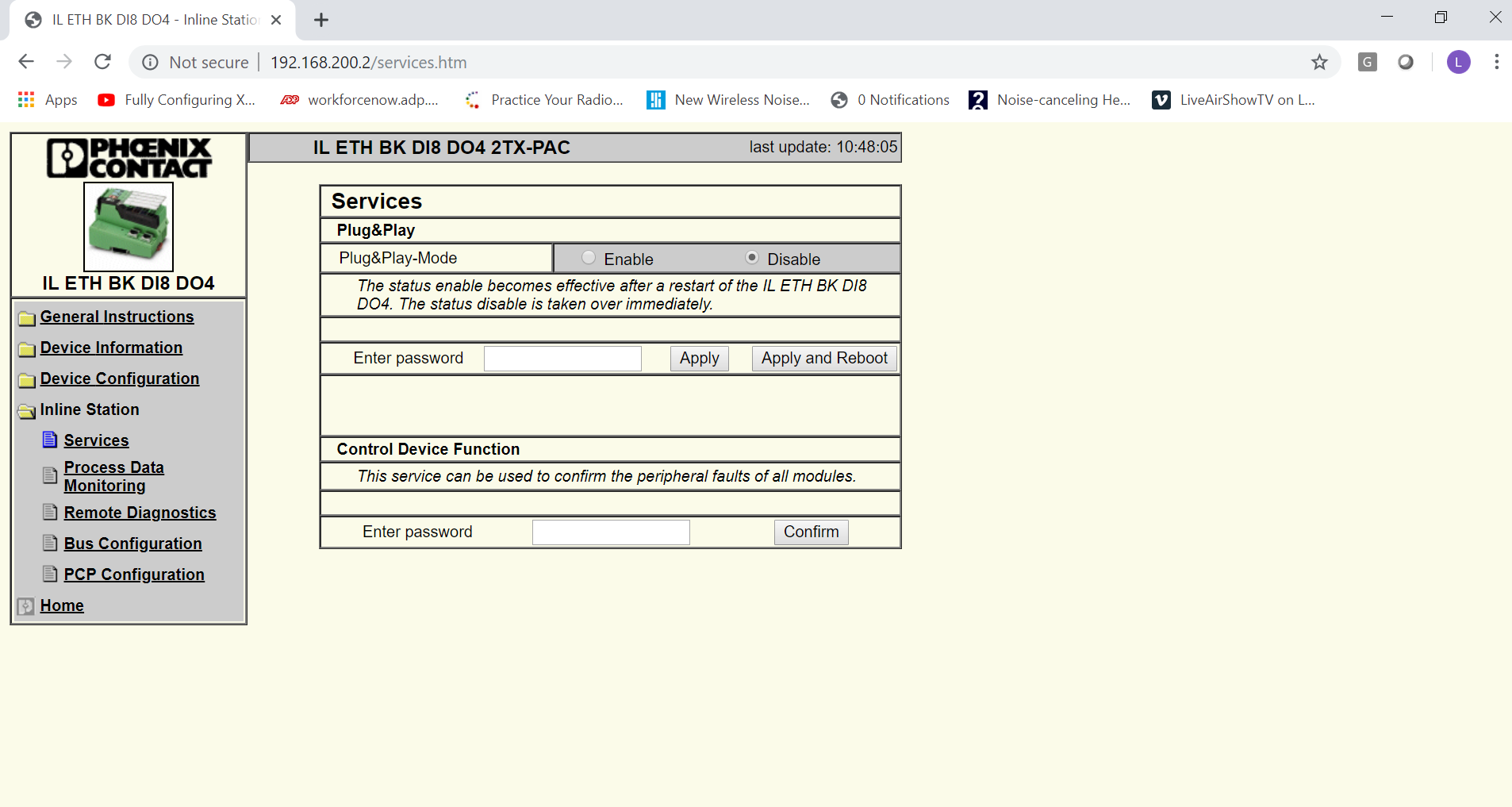 45
©  TSI Incorporated
5/22/2019
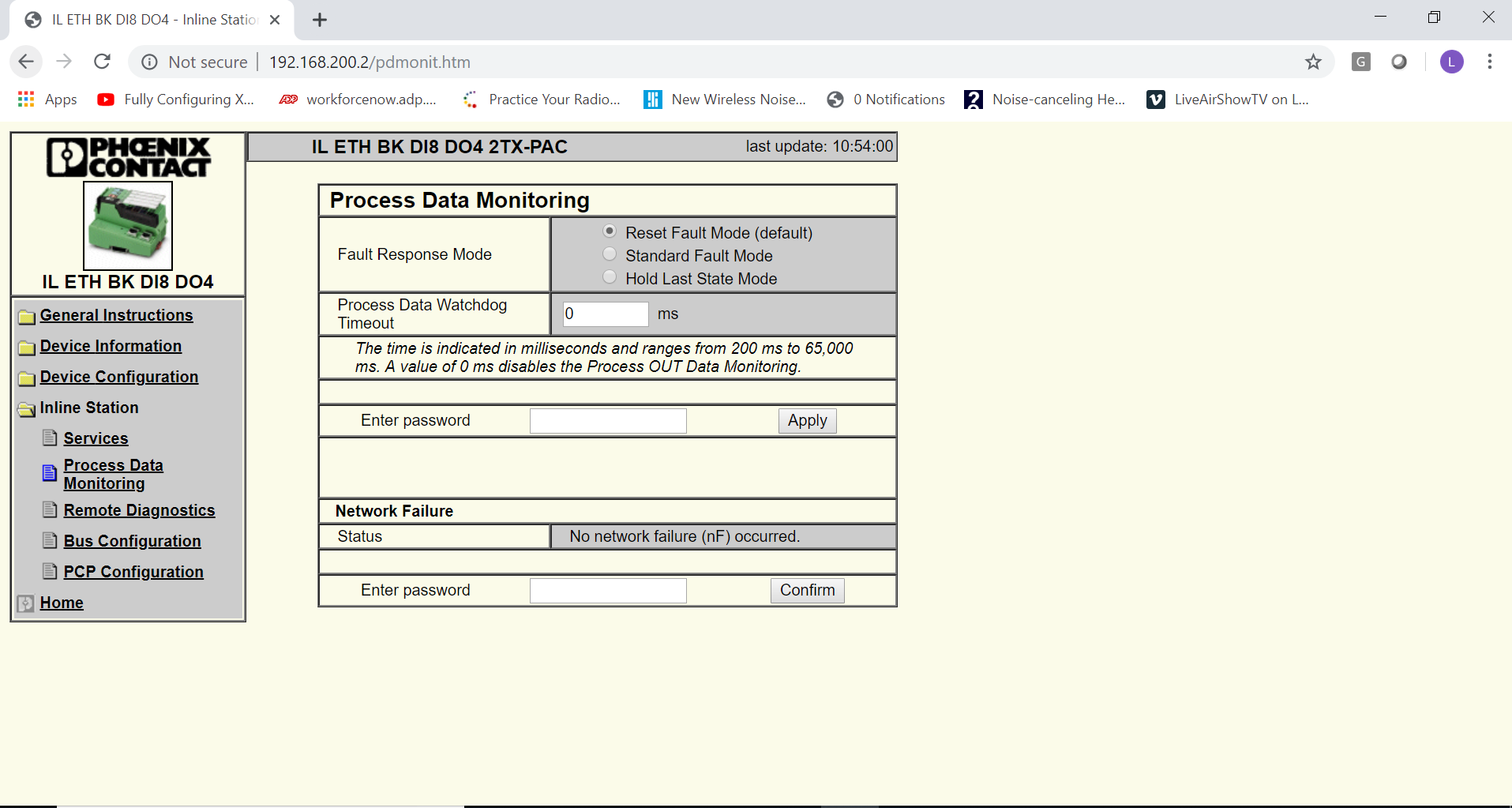 46
©  TSI Incorporated
5/22/2019
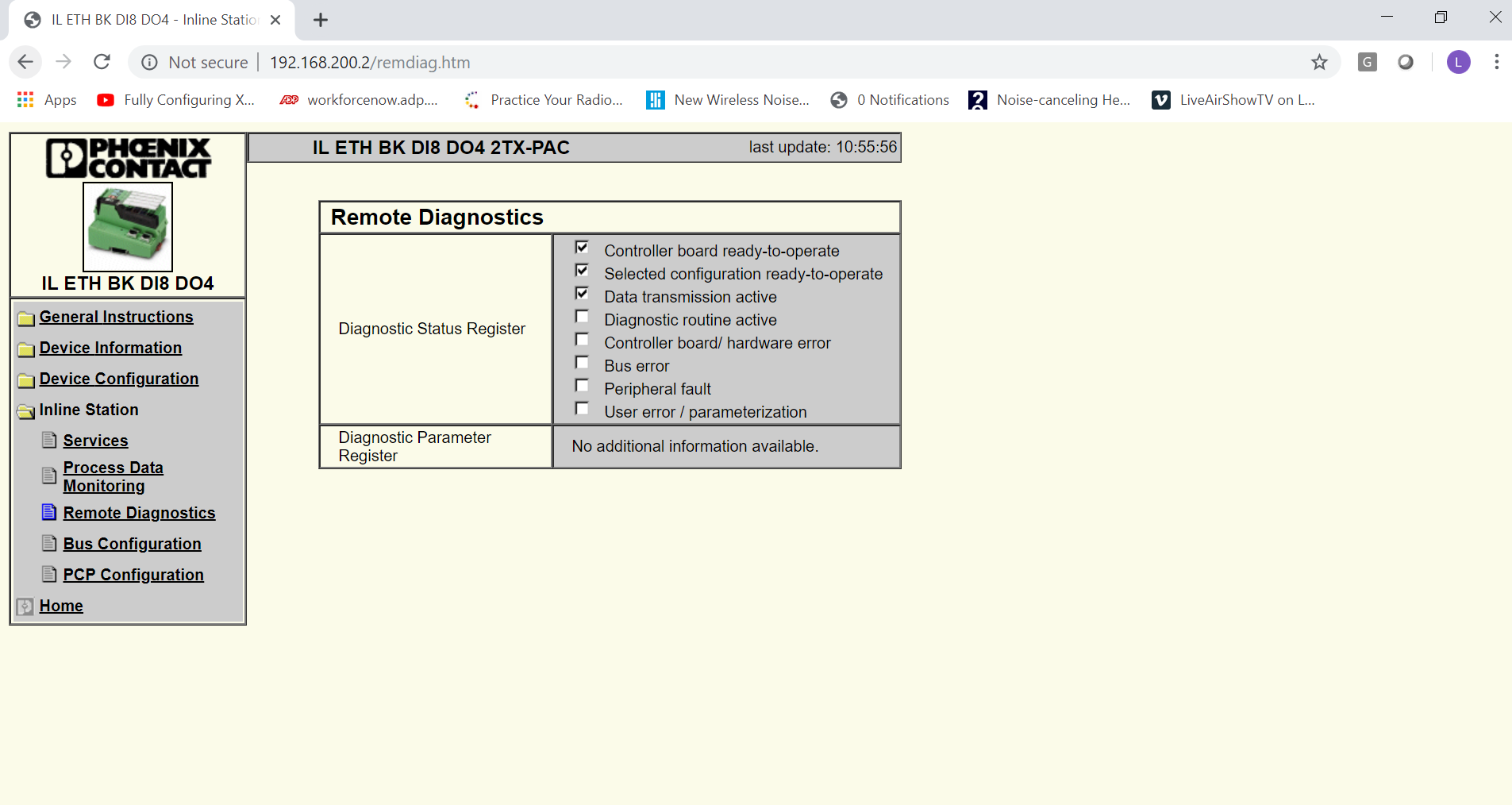 47
©  TSI Incorporated
5/22/2019
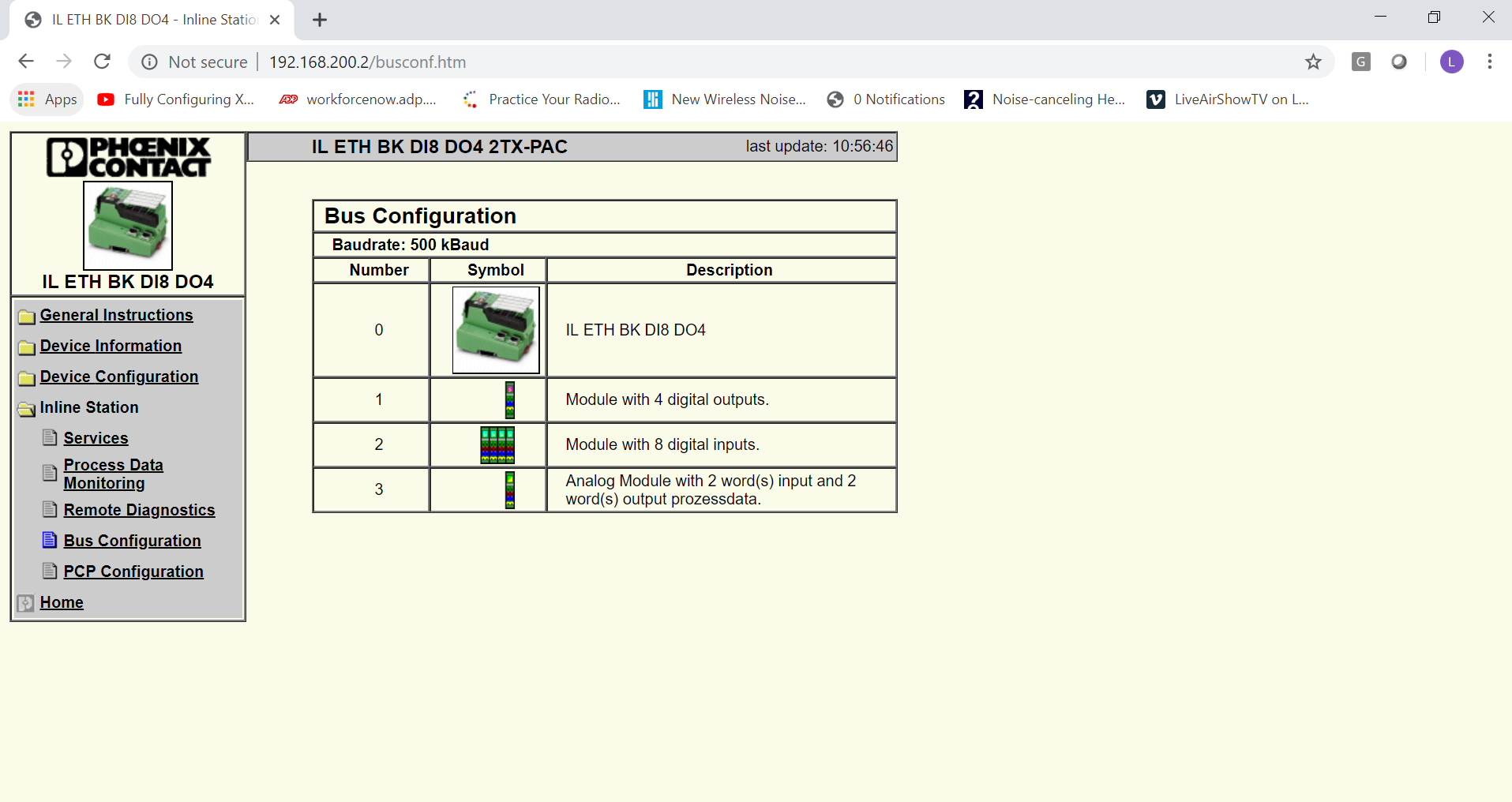 48
©  TSI Incorporated
5/22/2019
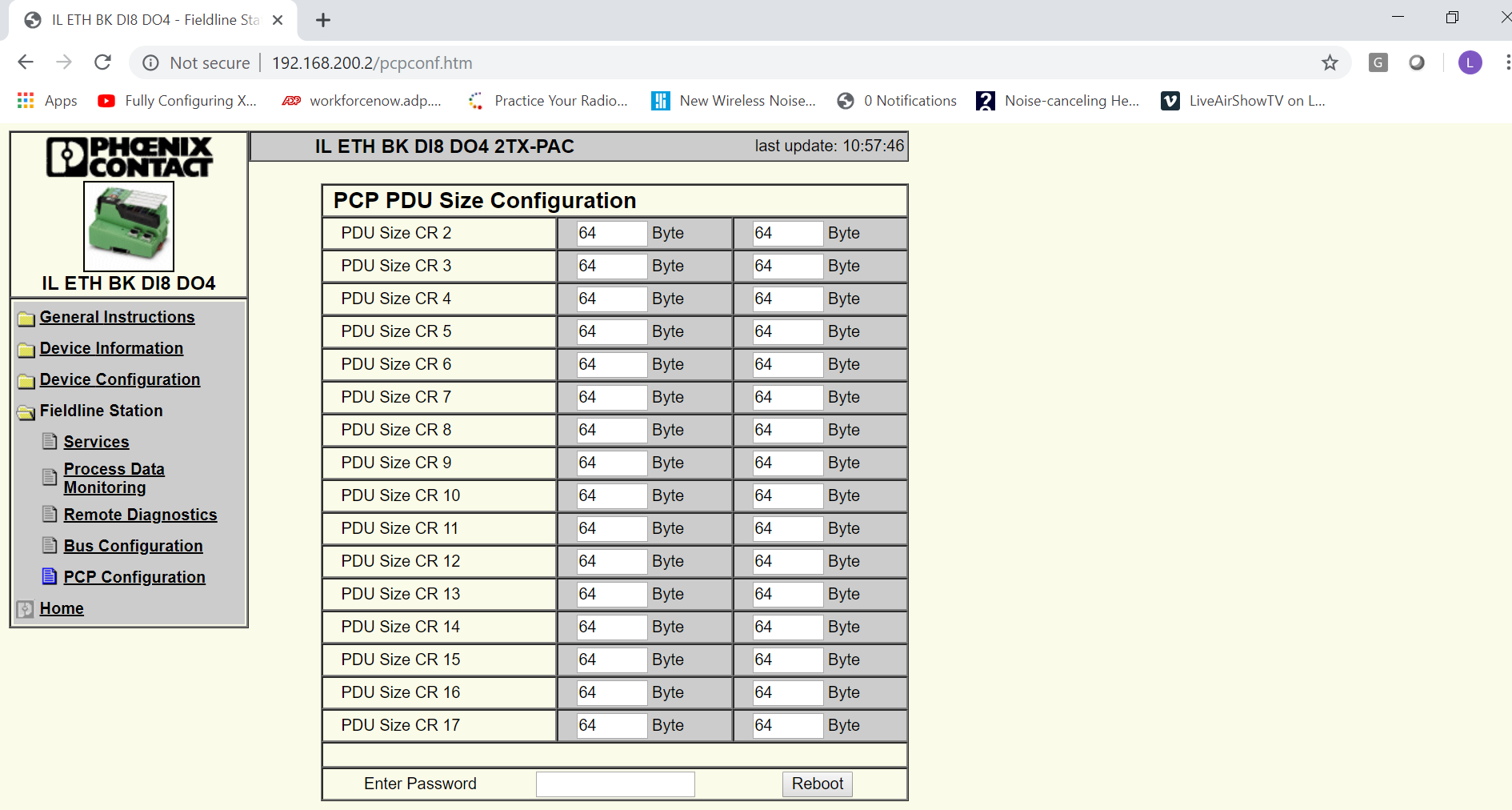 49
©  TSI Incorporated
5/22/2019
50
©  TSI Incorporated
5/22/2019
Questions??